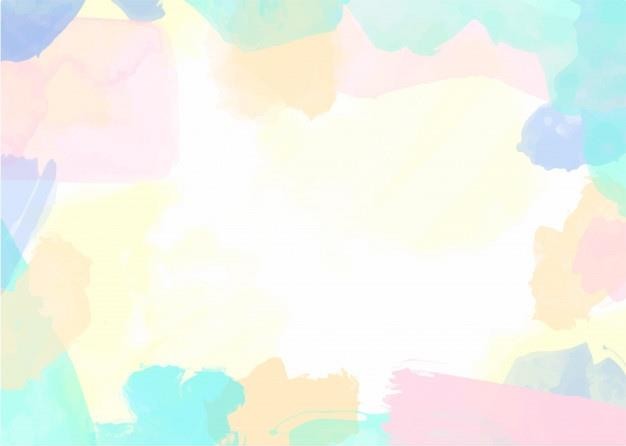 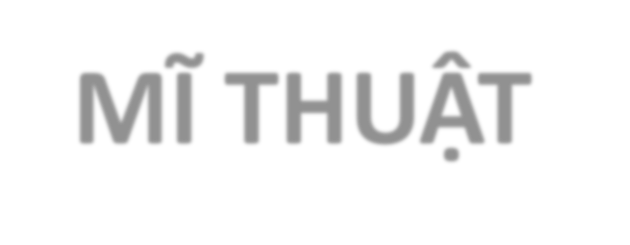 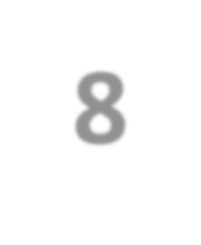 MĨ THUẬT 8
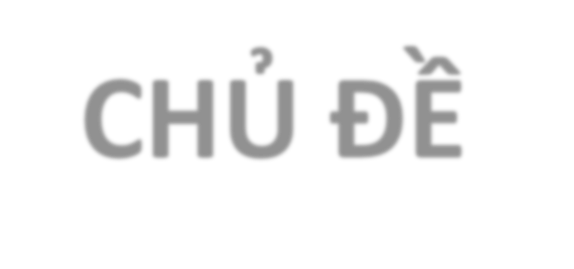 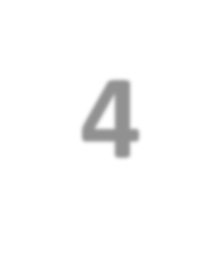 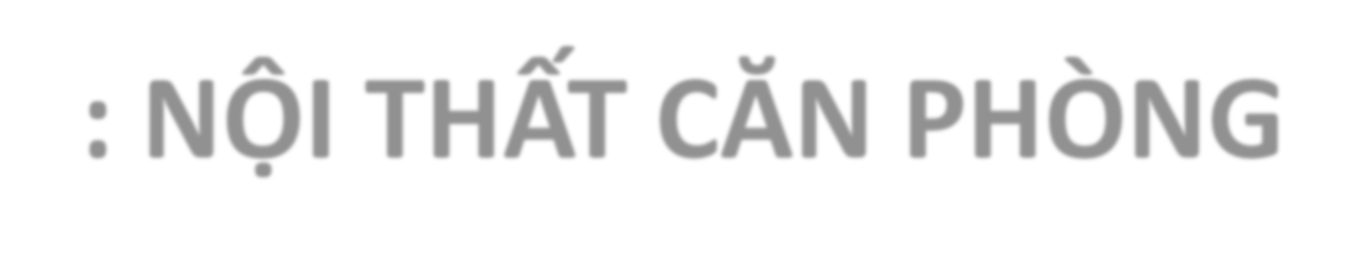 CHỦ ĐỀ 4: NỘI THẤT CĂN PHÒNG

BÀI 10: THIẾT KẾ MÔ HÌNH CĂN PHÒNG
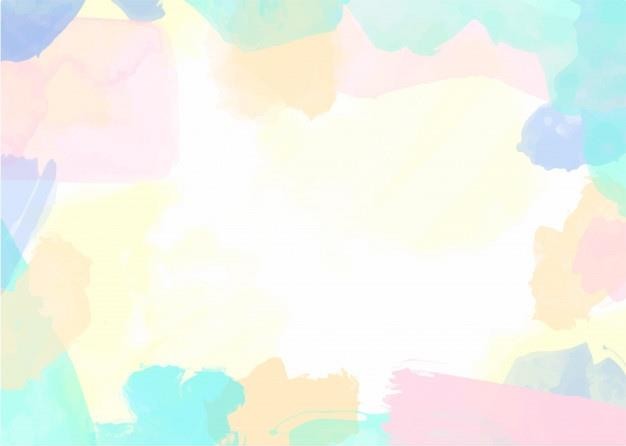 Mục tiêu chung
Phân tích được sự hài hoà về hình khối và không gian trong sản phẩm mĩ thuật.
Nêu được cách sắp xếp đồ vật tạo không gian nội thất phù hợp với chức năng của
căn phòng.
Thiết kế được mô hình một không gian nội thất phù hợp với công năng sử dụng.
Vận dụng kiến thức và kĩ năng vào thiết kế mô hình không gian nội thất cho căn  nhà của mình và người thân trong tương lai.
Có ý thức bản thân và nhắc nhở người xung quanh về việc giữ gìn, bảo quản đồ  nội thất.
Hoạt động 1
QUAN SÁT – NHẬN THỨC VỀ KHÔNG GIAN NỘI THẤT CĂN PHÒNG

Các em hãy quan sát, suy nghĩ và trả lời câu hỏi sau:
+ Kể tên các thông tin nội thất trong một ngôi nhà?
Trả lời: tủ, tủ giày, bàn, ghế, ti vi, quạt, đèn,...
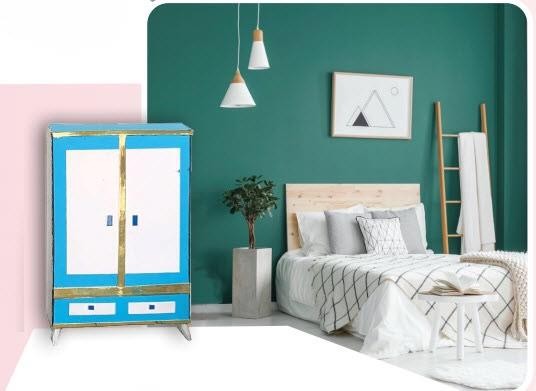 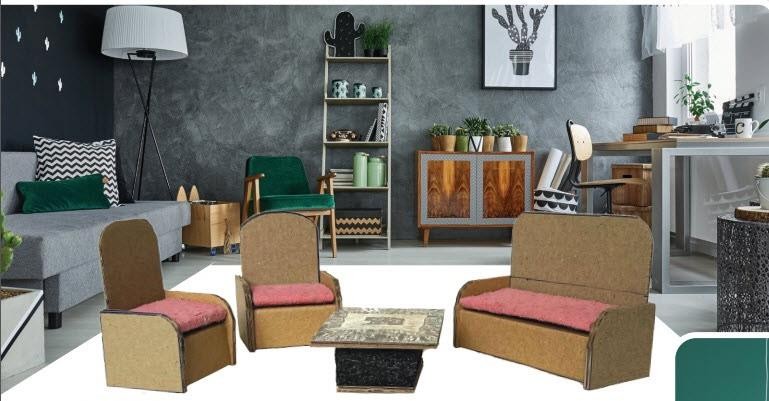 Hoạt động 2
CÁCH THIẾT KẾ MÔ HÌNH KHÔNG GIAN NỘI THẤT
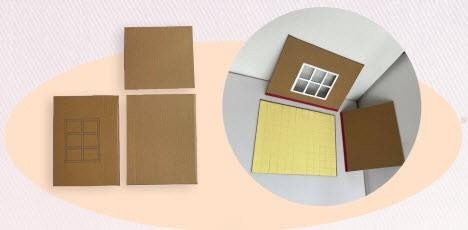 * Các em quan sát hình minh  họa trong SGK Mĩ thuật 8 trang  45, thảo luận và chỉ ra cách  thiết kế mô hình không gian  nội thất.
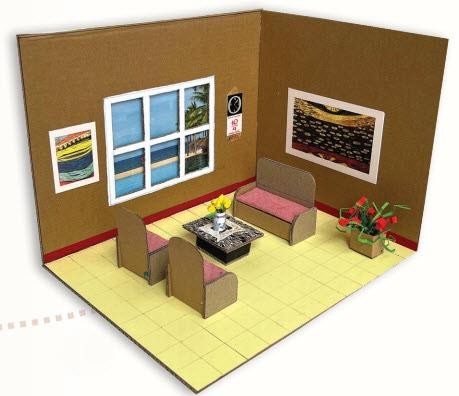 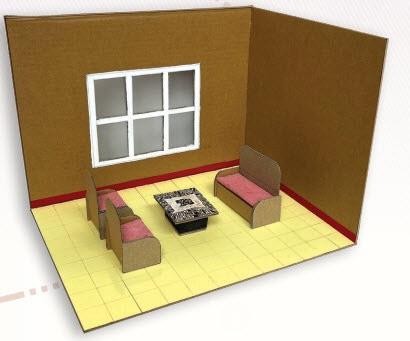 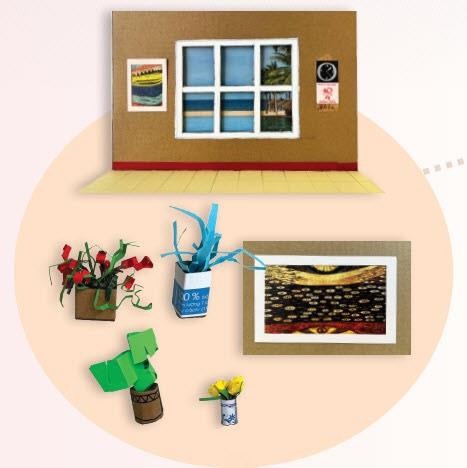 Hoạt động 2
CÁCH THIẾT KẾ MÔ HÌNH KHÔNG GIAN NỘI THẤT
Có bao nhiêu cách thiết kế mô  hình không gian nội thất?
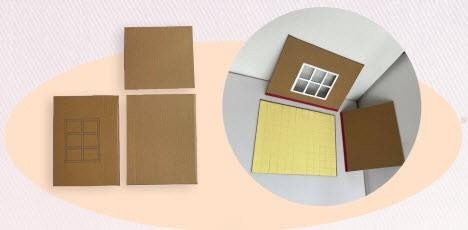 Để thiết kế mô hình không gian  nội thất từ các sản phẩm nội  thất đã có cần bao nhiêu bước?
Làm thế nào để thiết kế thêm  sản phẩm nội thất?
Mỗi sản phẩm nội thất có chức  năng gì?
Cách sắp xếp các sản phẩm nội
CÂU HỎI GỢI
MỞ
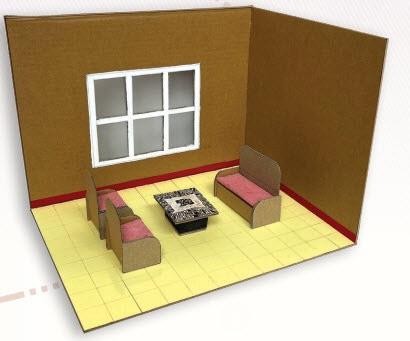 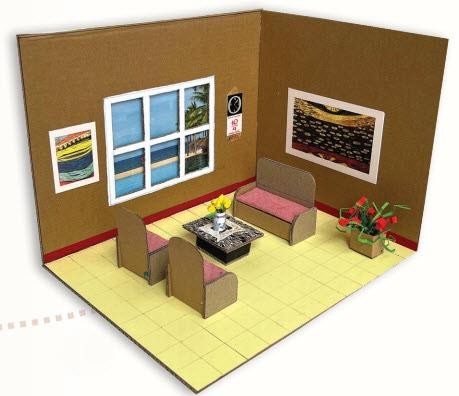 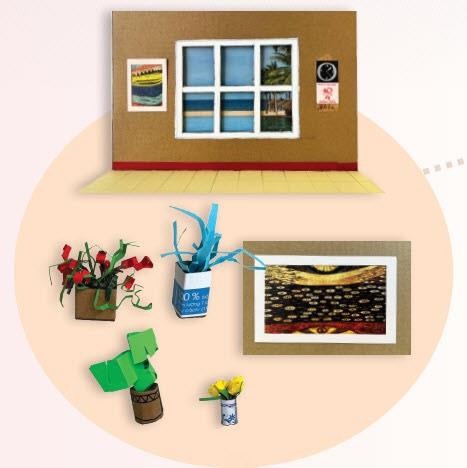 thất	trong	không	gian	căn
phòng như thế nào?
	Các chi tiết trang trí cho không  gian nội thất được thực hiện khi  nào?
Hoạt động 2
CÁCH THIẾT KẾ MÔ HÌNH KHÔNG GIAN NỘI THẤT
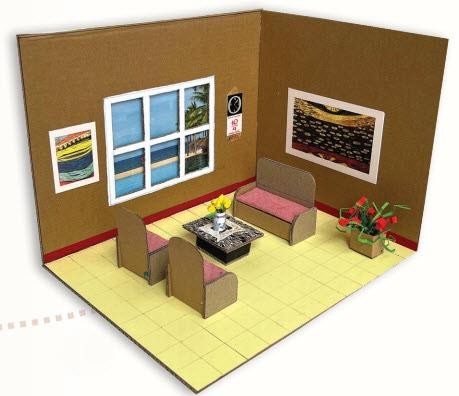 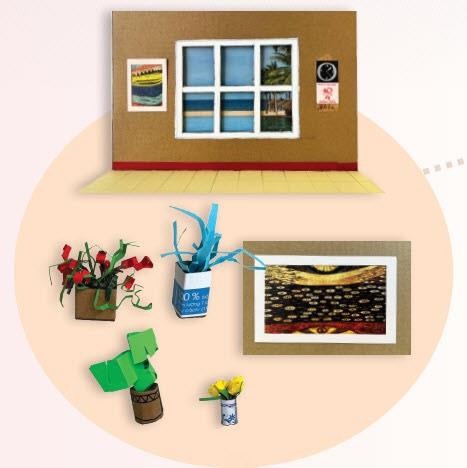 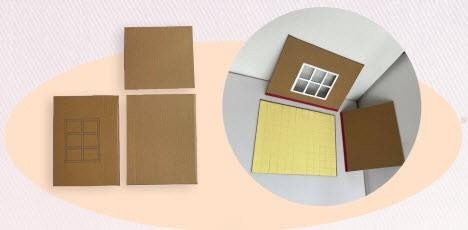 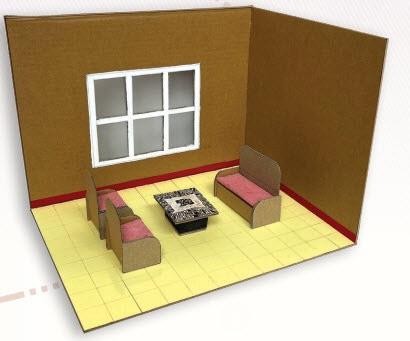 Cách thiết kế mô hình không gian nội thất
Xây dựng ý tưởng thiết kế không gian nội thất phù hợp với sản phẩm  đã tập hợp
Xác định vị trí, sắp xếp bố cục tổng quát cho không gian nội thất
Thiết kế thêm sản phẩm cần có trong không gian nội thất
Trang trí và hoàn thiện cho không gian nội thất
Hoạt động 2
CÁCH THIẾT KẾ MÔ HÌNH KHÔNG GIAN NỘI THẤT
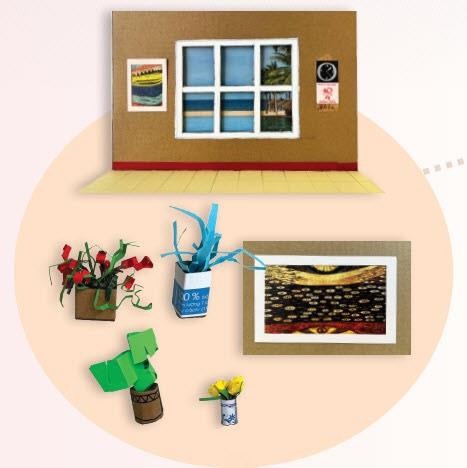 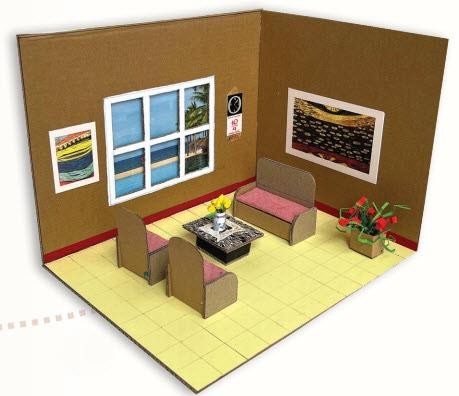 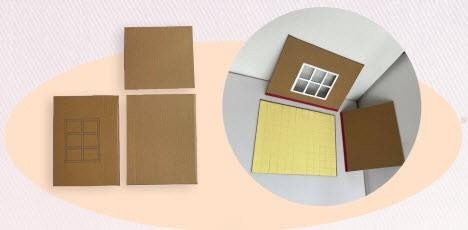 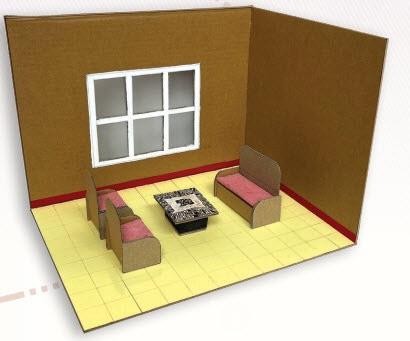 Lưu ý: Kết hợp hài hoà hình khối, tỉ lệ màu sắc trong các mô  hình các đồ vật một căn phòng có thể tạo nên vẻ đẹp thẩm mĩ,  công năng và văn hoá cho không gian nội thất.
Hoạt động 3
THIẾT KẾ MÔ HÌNH KHÔNG GIAN NỘI THẤT
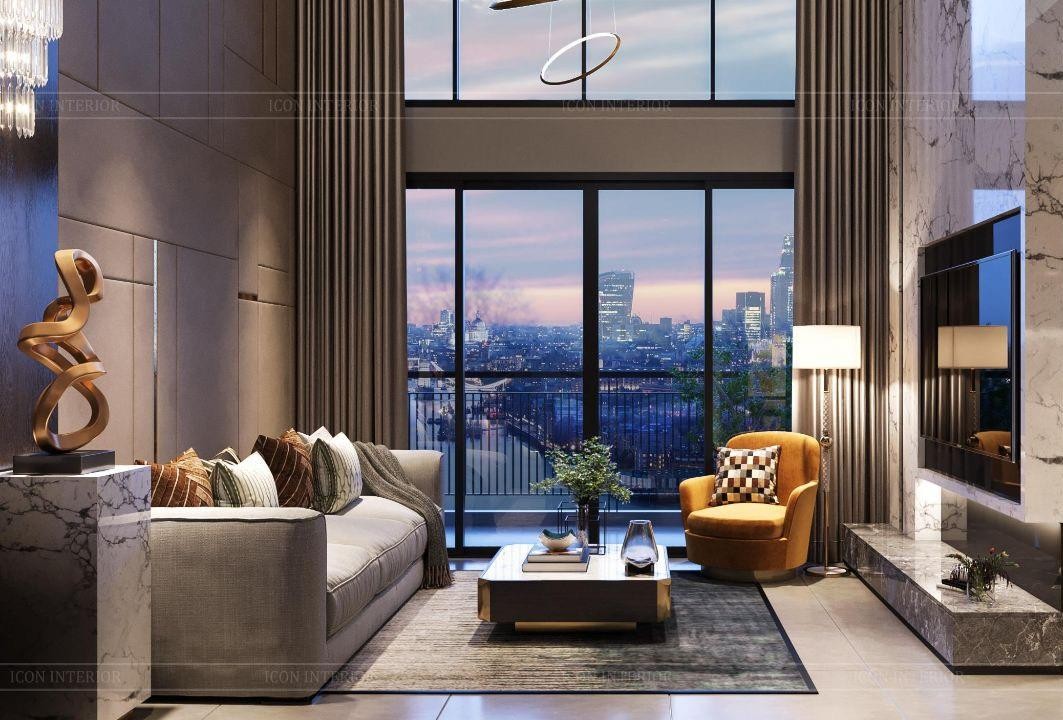 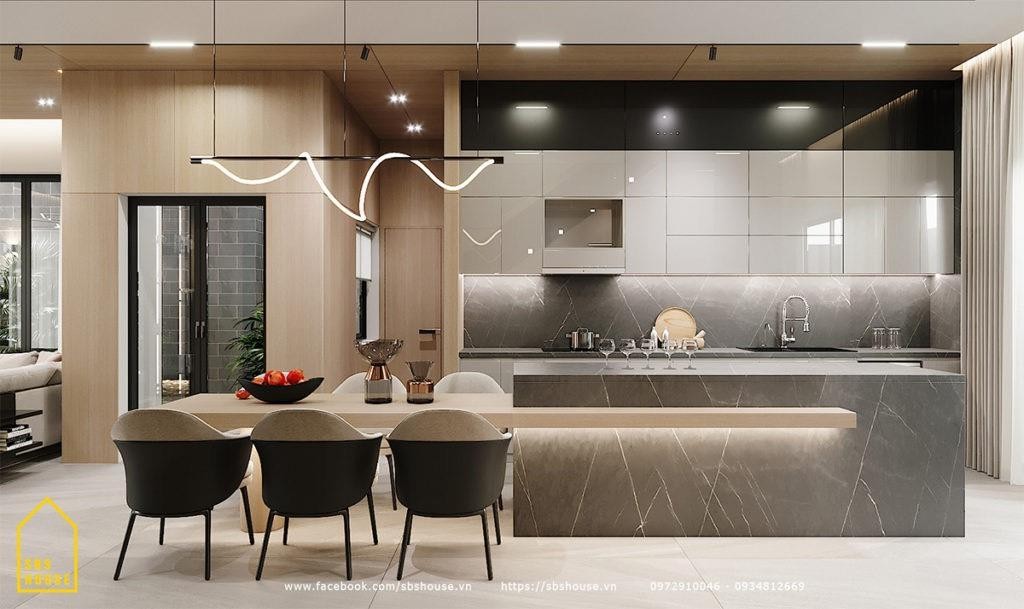 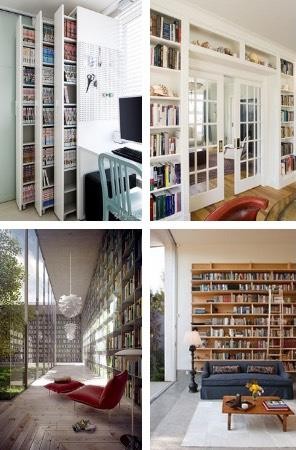 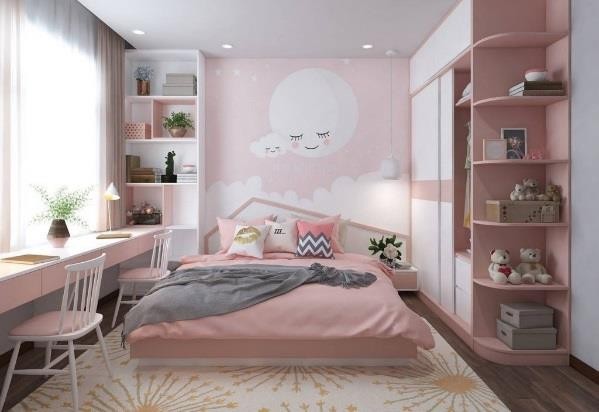 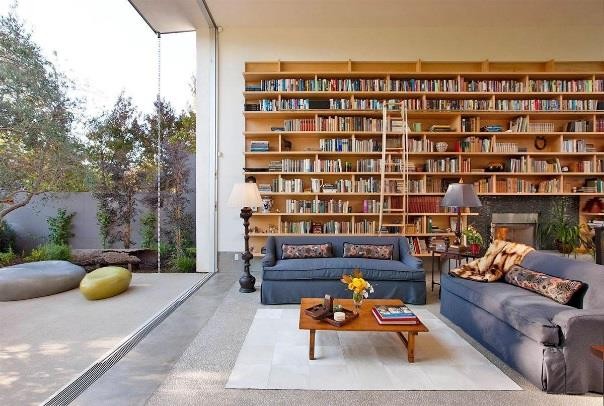 Quan sát hình ảnh một số không gian nội thất trong thực tế
Hoạt động 3
THIẾT KẾ MÔ HÌNH KHÔNG GIAN NỘI THẤT
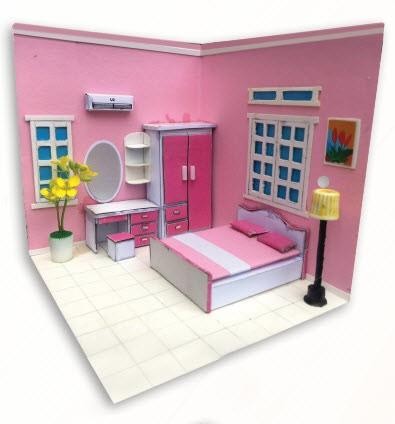 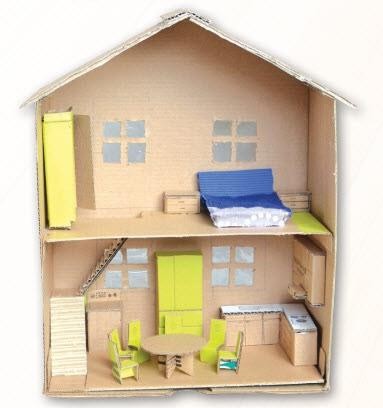 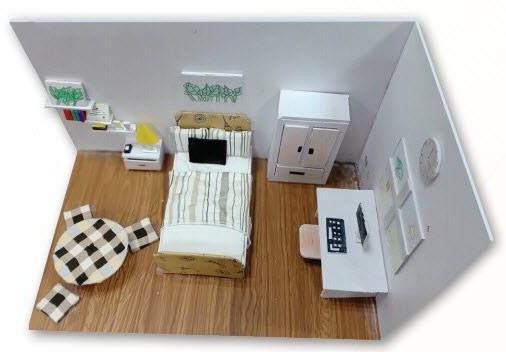 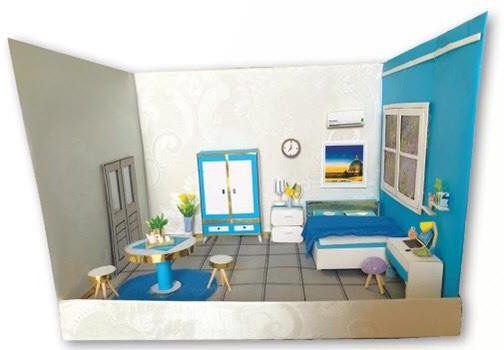 Em sẽ thiết kế mô hình không gian nội thất cho căn phòng nào  trong nhà?
Em sắp xếp bố cục màu sắc như thế nào?
Em cần thiết kế thêm sản phẩm nào cho không gian nội thất?
Hoạt động 3
THIẾT KẾ MÔ HÌNH KHÔNG GIAN NỘI THẤT
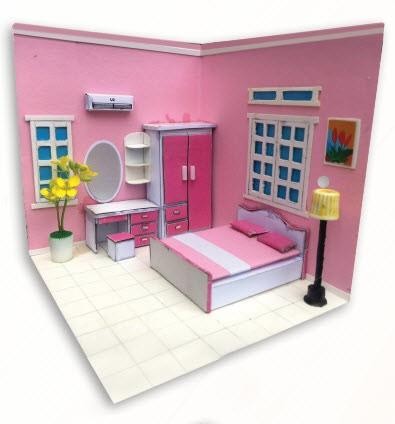 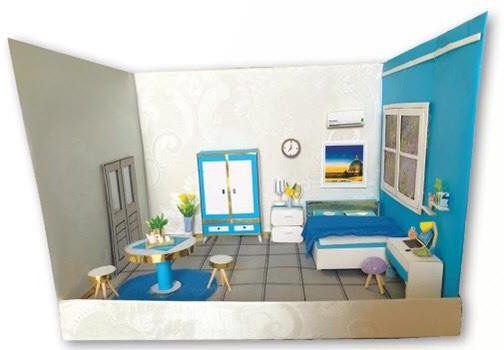 + Em tạo hướng ánh sáng cho không  gian nội thất như thế nào?
+ Không gian nội thất có phù hợp với  công năng sử dụng không?
+ Em sẽ phối hợp với các sản phẩm nội  thất trong không gian chức năng như  thế nào để đạt hiệu quả thẩm mĩ đáp  ứng nhu cầu sử dụng?
+ Cần trang trí thêm gì để sản phẩm
hoàn thiện hơn?
Lưu ý: có thể kết hợp các chất liệu để  tạo mô hình nội thất cho căn phòng
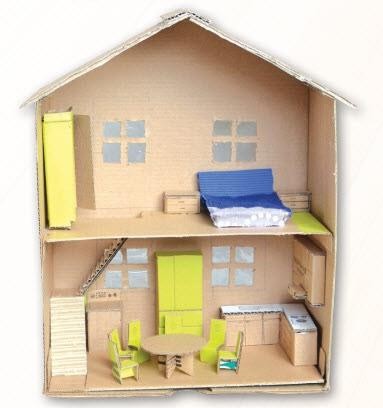 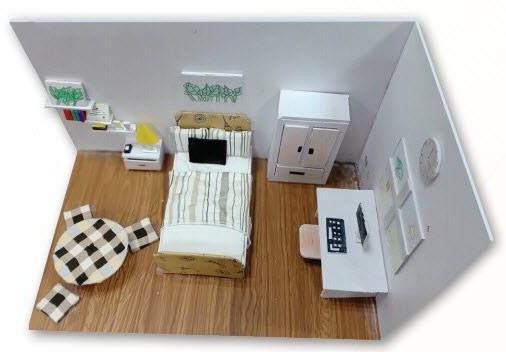 Hoạt động 3
THIẾT KẾ MÔ HÌNH KHÔNG GIAN NỘI THẤT
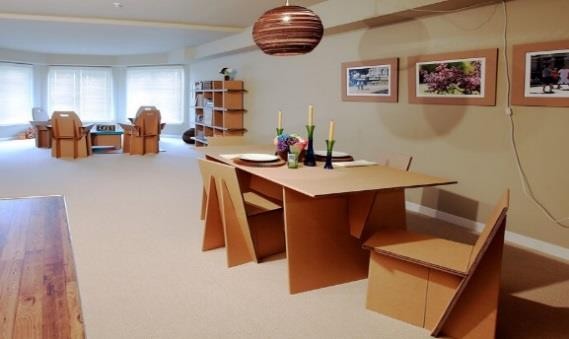 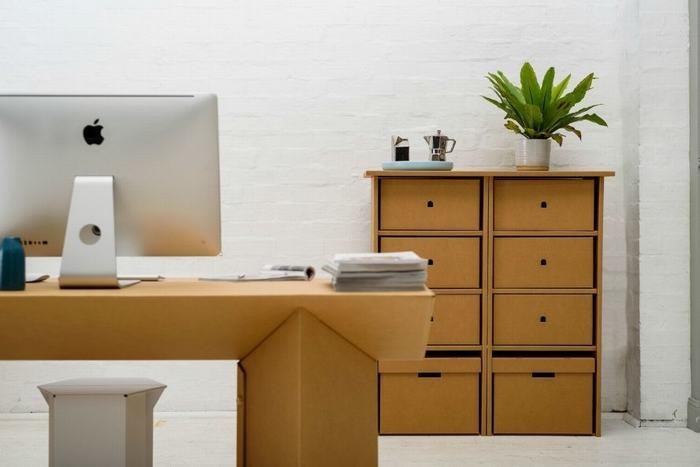 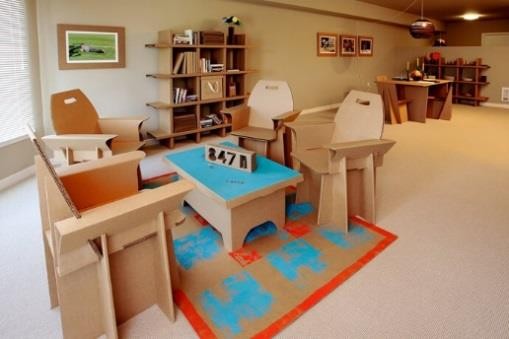 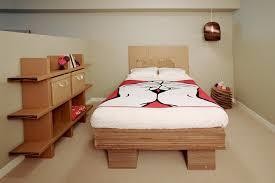 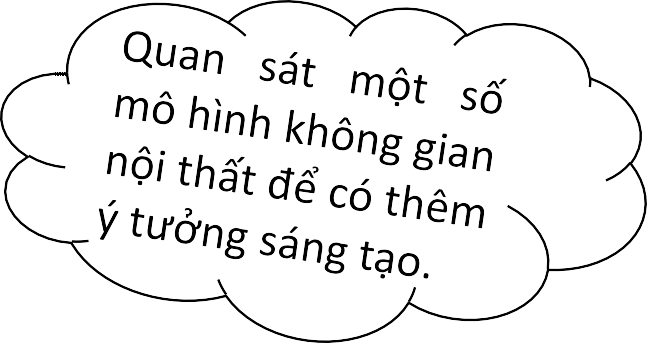 Hoạt động 3
THIẾT KẾ MÔ HÌNH KHÔNG GIAN NỘI THẤT
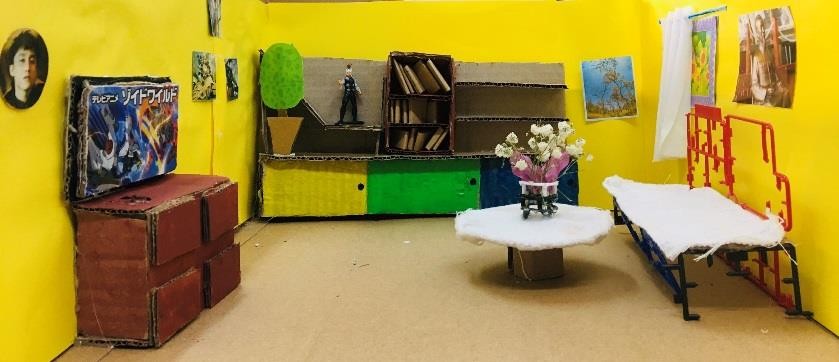 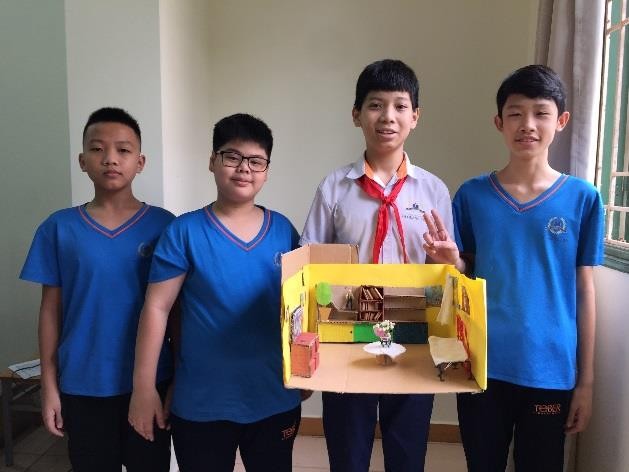 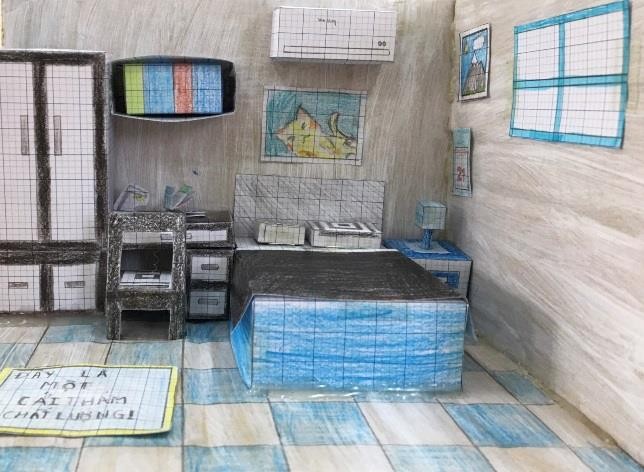 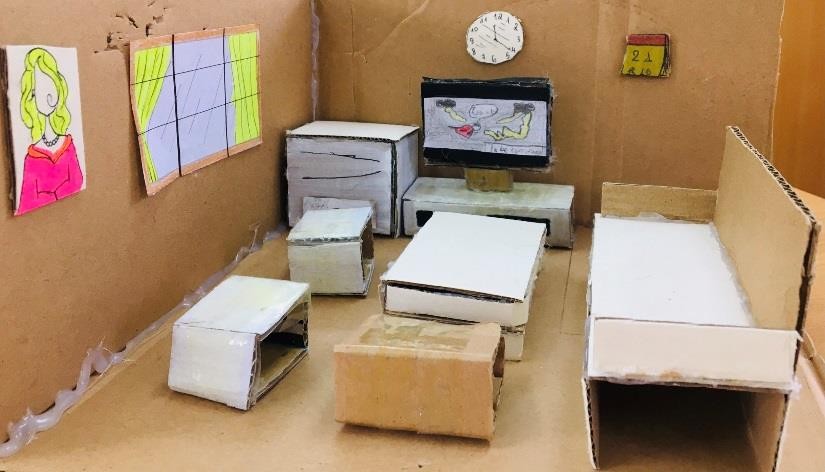 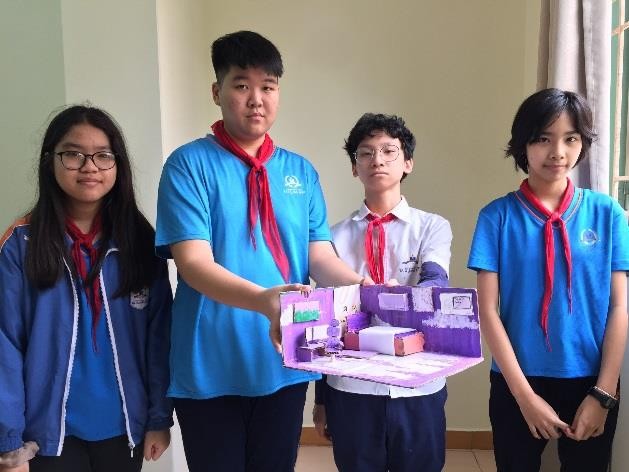 Hoạt động 3
THIẾT KẾ MÔ HÌNH KHÔNG GIAN NỘI THẤT
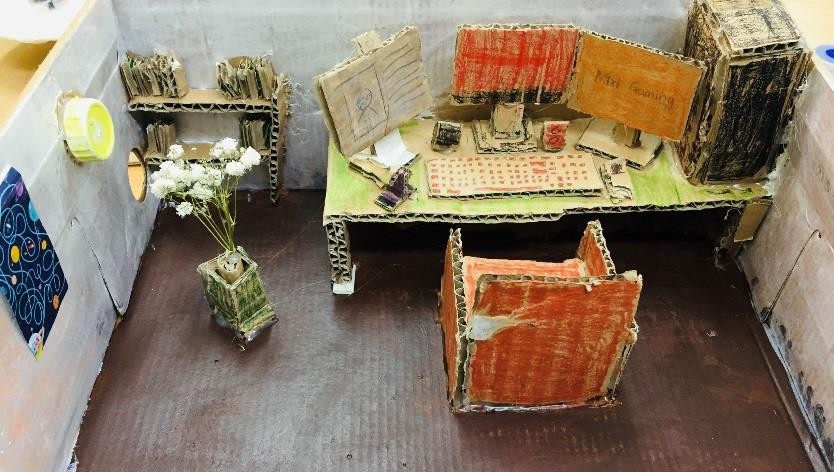 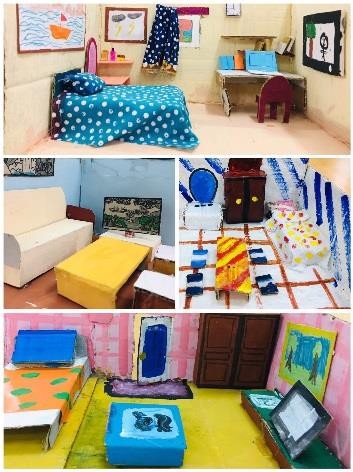 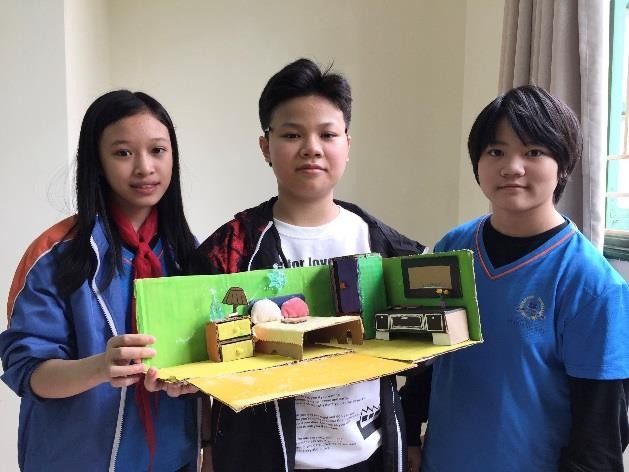 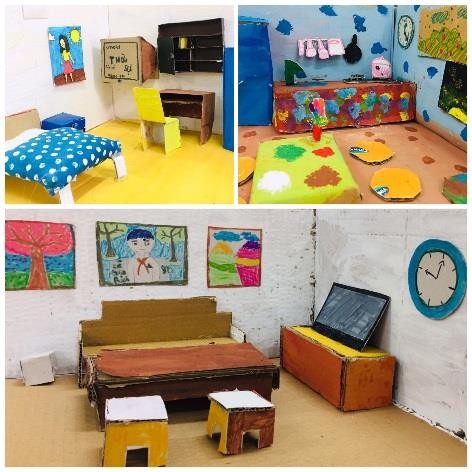 Hoạt động 3
THIẾT KẾ MÔ HÌNH KHÔNG GIAN NỘI THẤT
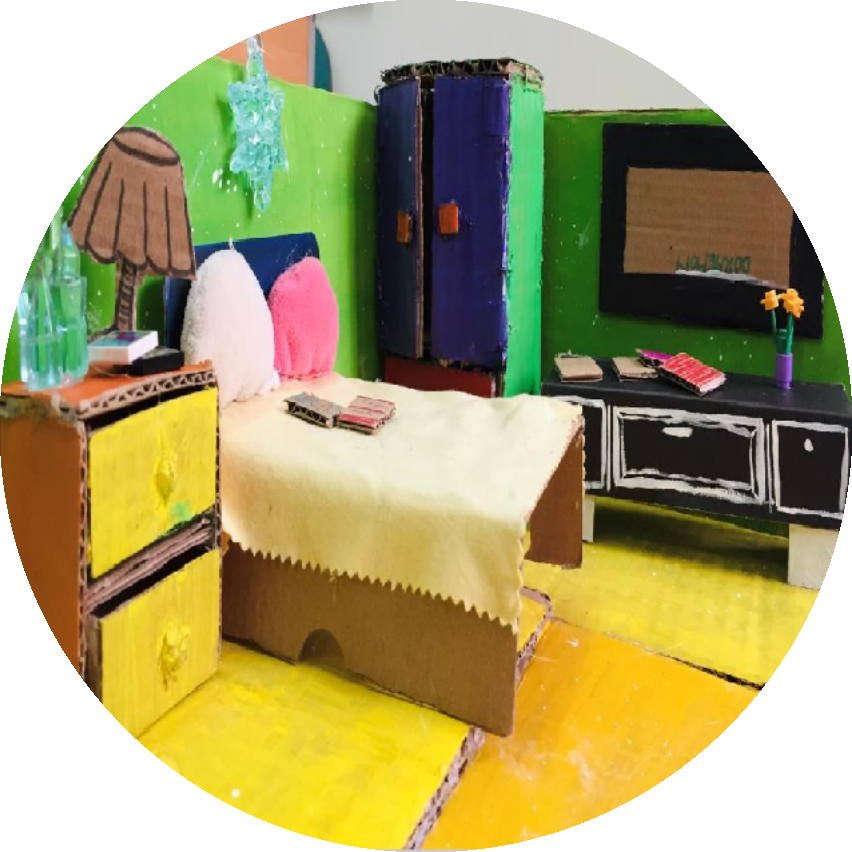 Các em hãy thiết kế mô hình không  gian nội thất một căn phòng yêu thích
(2 HS/nhóm)
Hoạt động 4
TRƯNG BÀY SẢN PHẨM VÀ CHIA SẺ
Các em hãy trưng bày mô hình không gian nội thất trên bàn ở bục giảng  theo thứ tự biển tên nhóm.
Các em hãy vai nhà phê bình mĩ thuật để giới thiệu/phân tích/bình luận  về sản phẩm mô hình không gian nội thất của nhóm mình và nhóm bạn  theo gợi ý sau:
Tài liệu được chia sẻ bởi Website VnTeach.Com
https://www.vnteach.com
Một sản phẩm của cộng đồng facebook Thư Viện VnTeach.Com
https://www.facebook.com/groups/vnteach/
https://www.facebook.com/groups/thuvienvnteach/
Hoạt động 4
TRƯNG BÀY SẢN PHẨM VÀ CHIA SẺ
Các em hãy vai nhà phê bình mĩ thuật để giới thiệu/phân tích/bình luận  về sản phẩm mô hình không gian nội thất của nhóm mình và nhóm bạn  theo gợi ý sau:

+ Sản phẩm em yêu thích?
+ Các hình khối tạo nên sản phẩm nội thất?
+ Cách sắp xếp đồ vật trong không gian nội thất?
+ Kĩ thuật tạo hình và trang trí mô hình trong không gian nội thất?
+ Cách sử dụng màu sắc, chất liệu trên sản phẩm nội thất?
+ Hướng ánh sáng không gian nội thất?
+ Nét văn hoá vùng miền thể hiện trong mô hình?
+ Ý tưởng điều chỉnh để sản phẩm hoàn thiện hơn?
Hoạt động 5
TÌM HIỂU MÔ HÌNH THIẾT KẾ NỘI THẤT CỦA NGÔI NHÀ
Các em hãy quan sát, đọc thông tin trong SGK  Mĩ thuật 8 trang 47, để tìm hiểu mô hình thiết  kế nội thất ngôi nhà suy nghĩ và trả lời câu hỏi  sau:
+ Hình khối trong các sản phẩm nội thất được thể
hiện như thế nào?
+ Cách sắp xếp bố cục màu sắc ánh sáng và sản  phẩm nội thất có phù hợp với không gian không  chức năng của ngôi nhà không ?
+ Nét đặc trưng trong mỗi không gian nội thất  của ngôi nhà là gì?
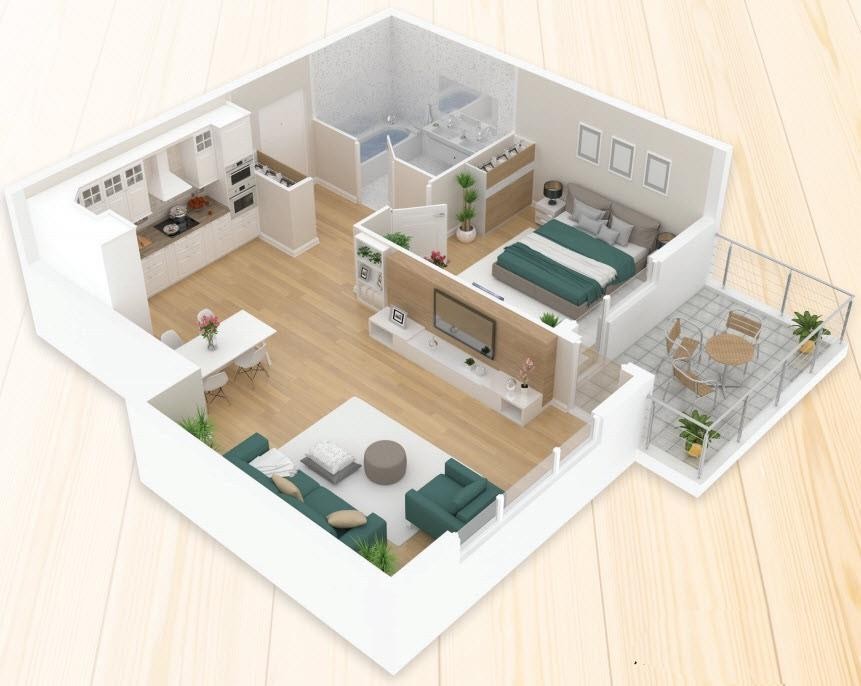 Hoạt động 5
TÌM HIỂU MÔ HÌNH THIẾT KẾ NỘI THẤT CỦA NGÔI NHÀ
Ghi nhớ: Trong thiết kế không gian nội thất, các  sản phẩm tạo dáng công nghiệp và tác phẩm hội  hoạ, đồ hoạ thường tạo nên giá trị thẩm mĩ, công  năng, nét đặc trưng riêng cho mỗi căn phòng.